Aging increases the risk for the development of several illnesses, including those that affect brain functions
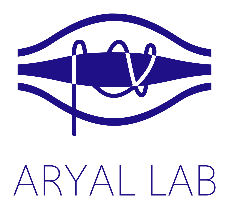 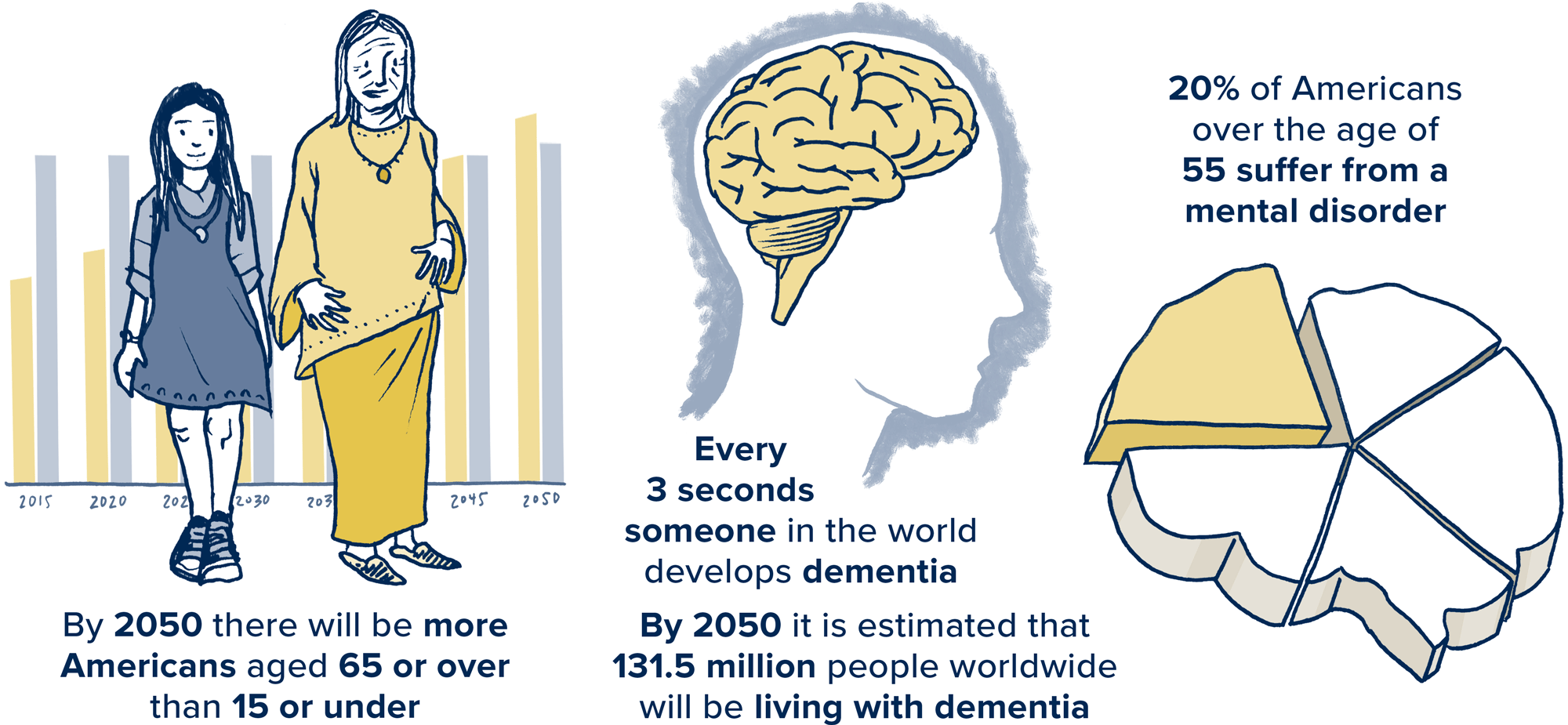 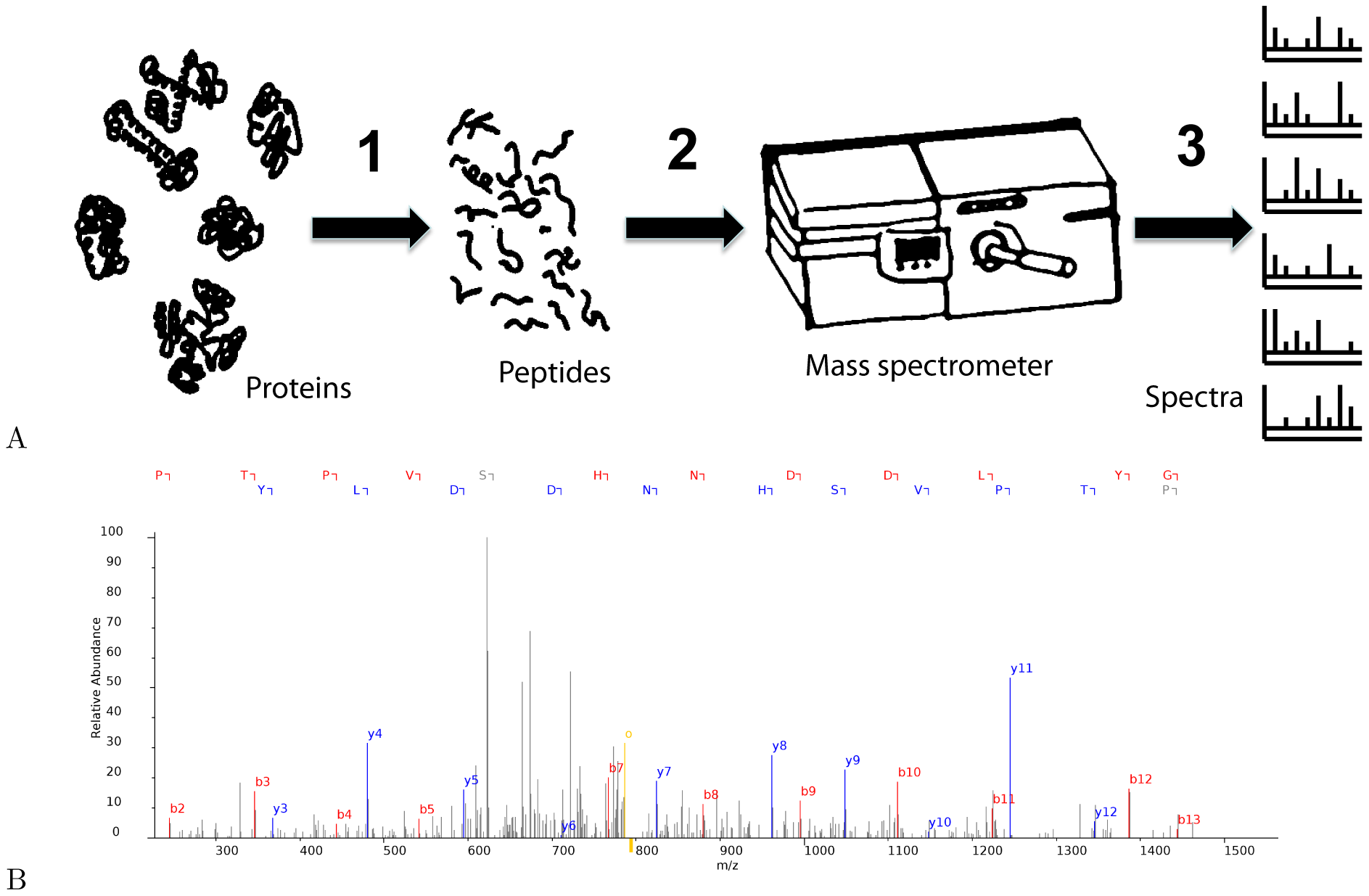 1
UC Davis Healthy Brain Aging Initiative
Proteomic analysis of mice brain
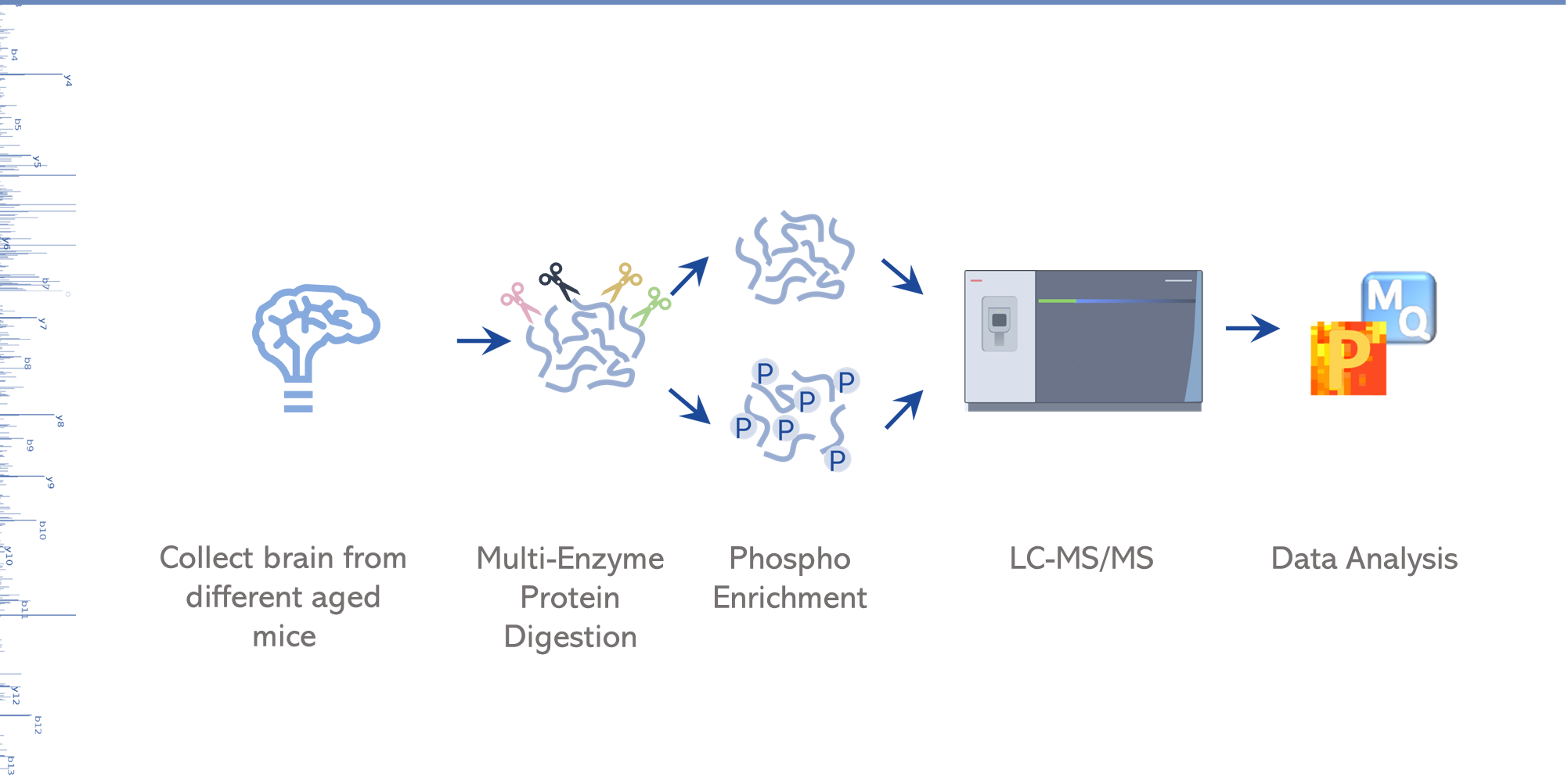 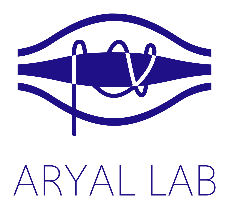 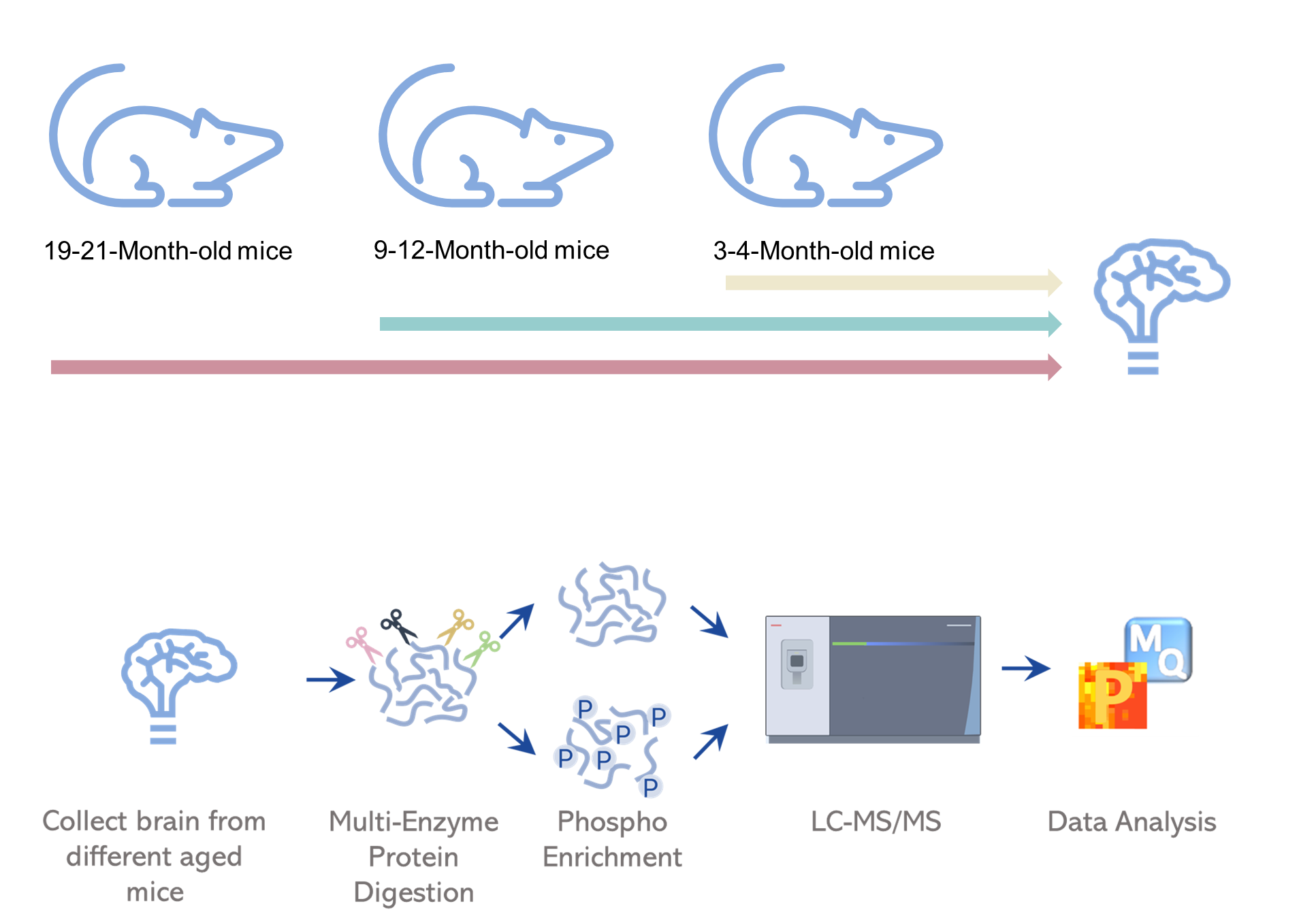 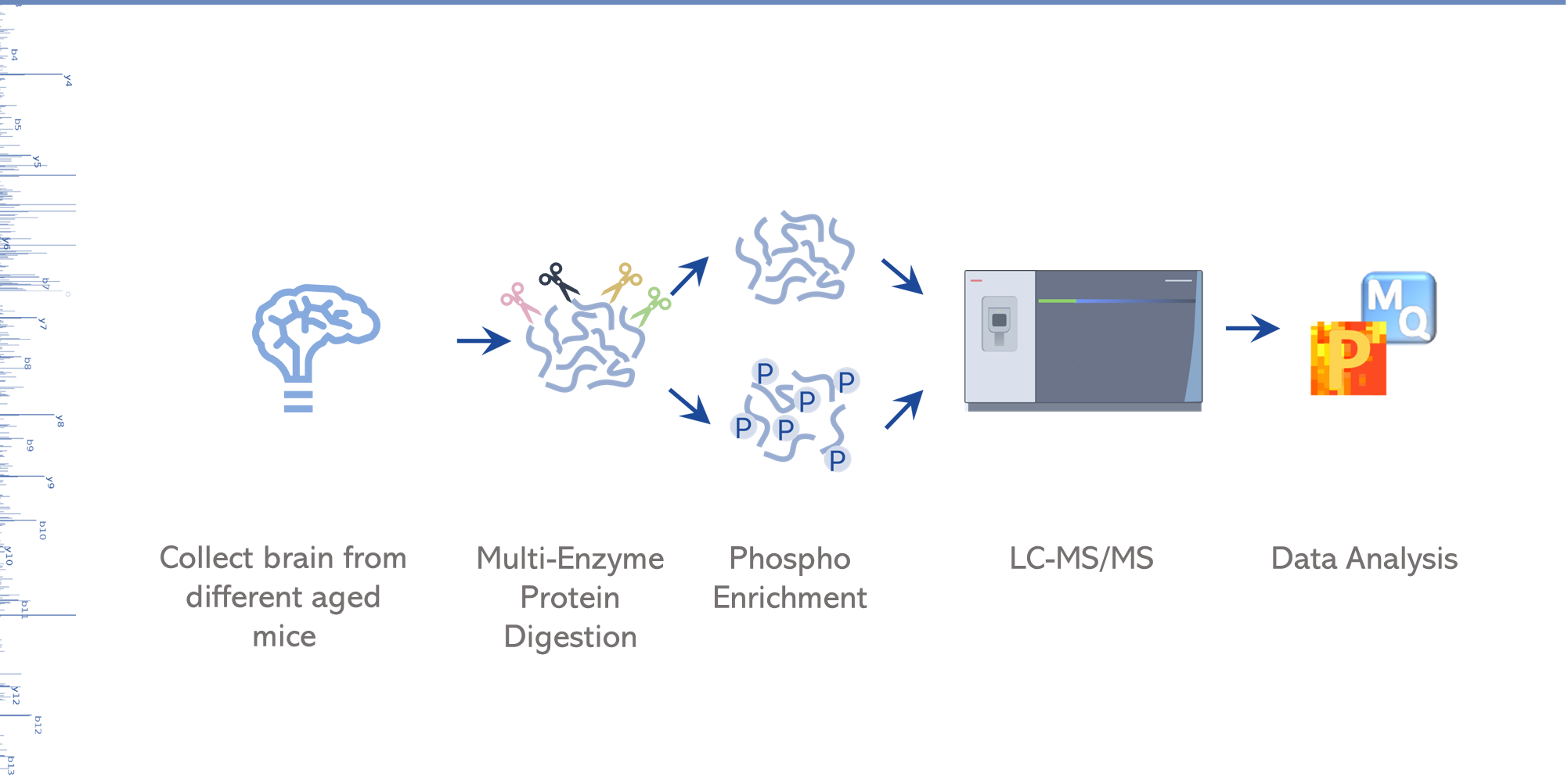 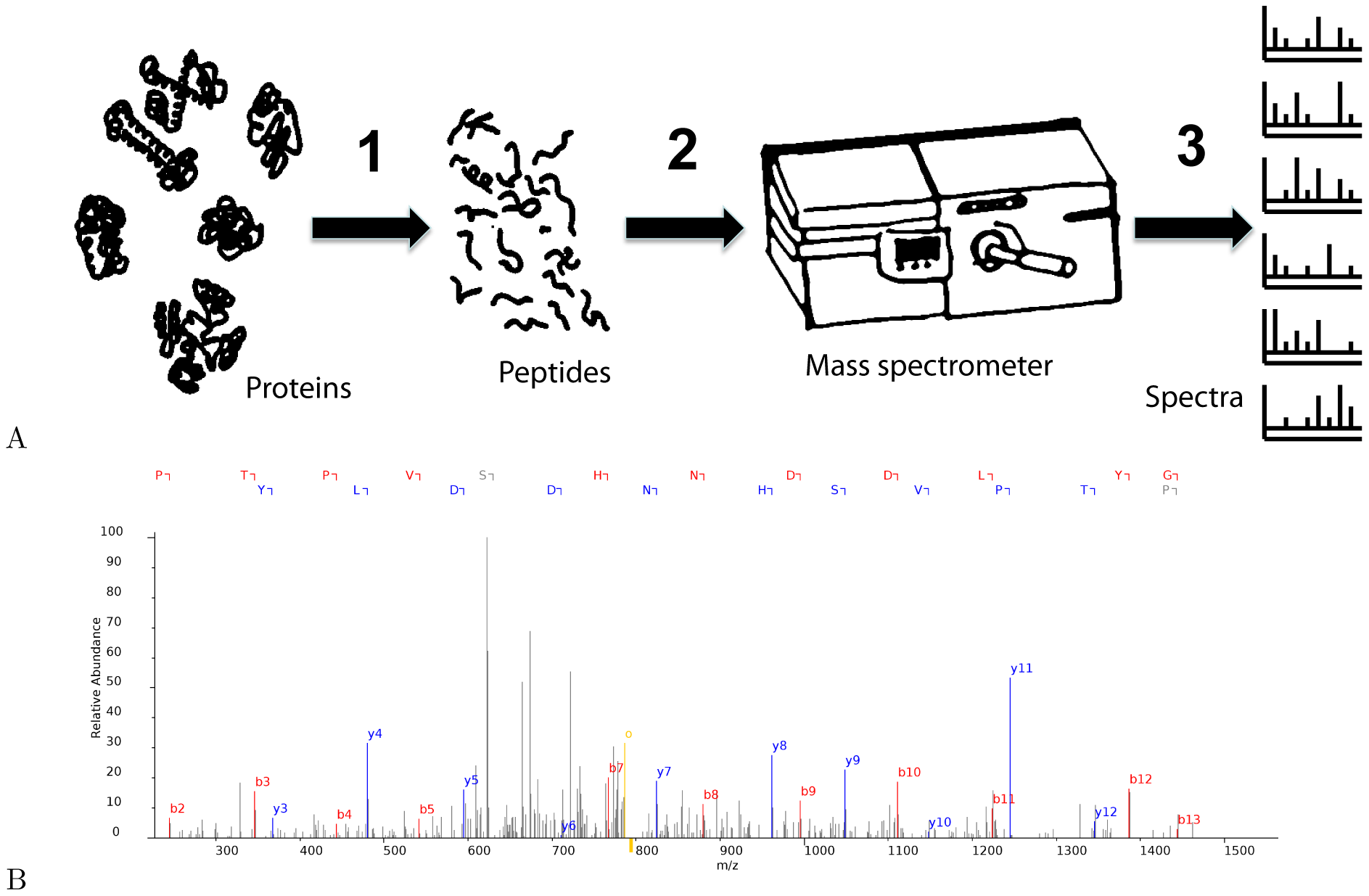 2
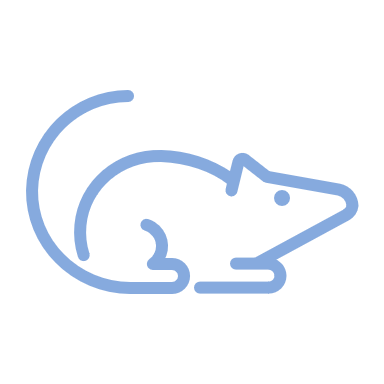 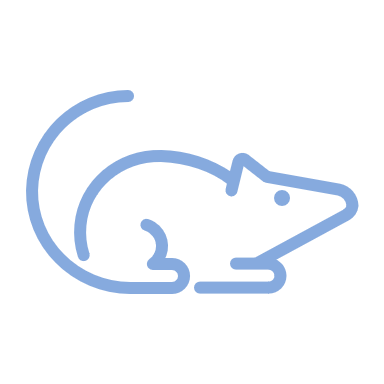 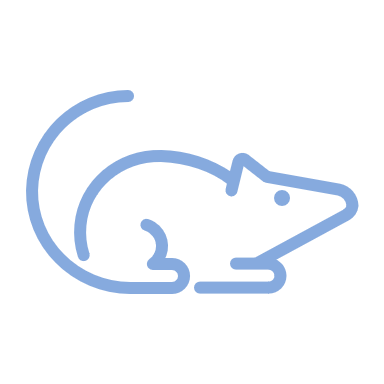 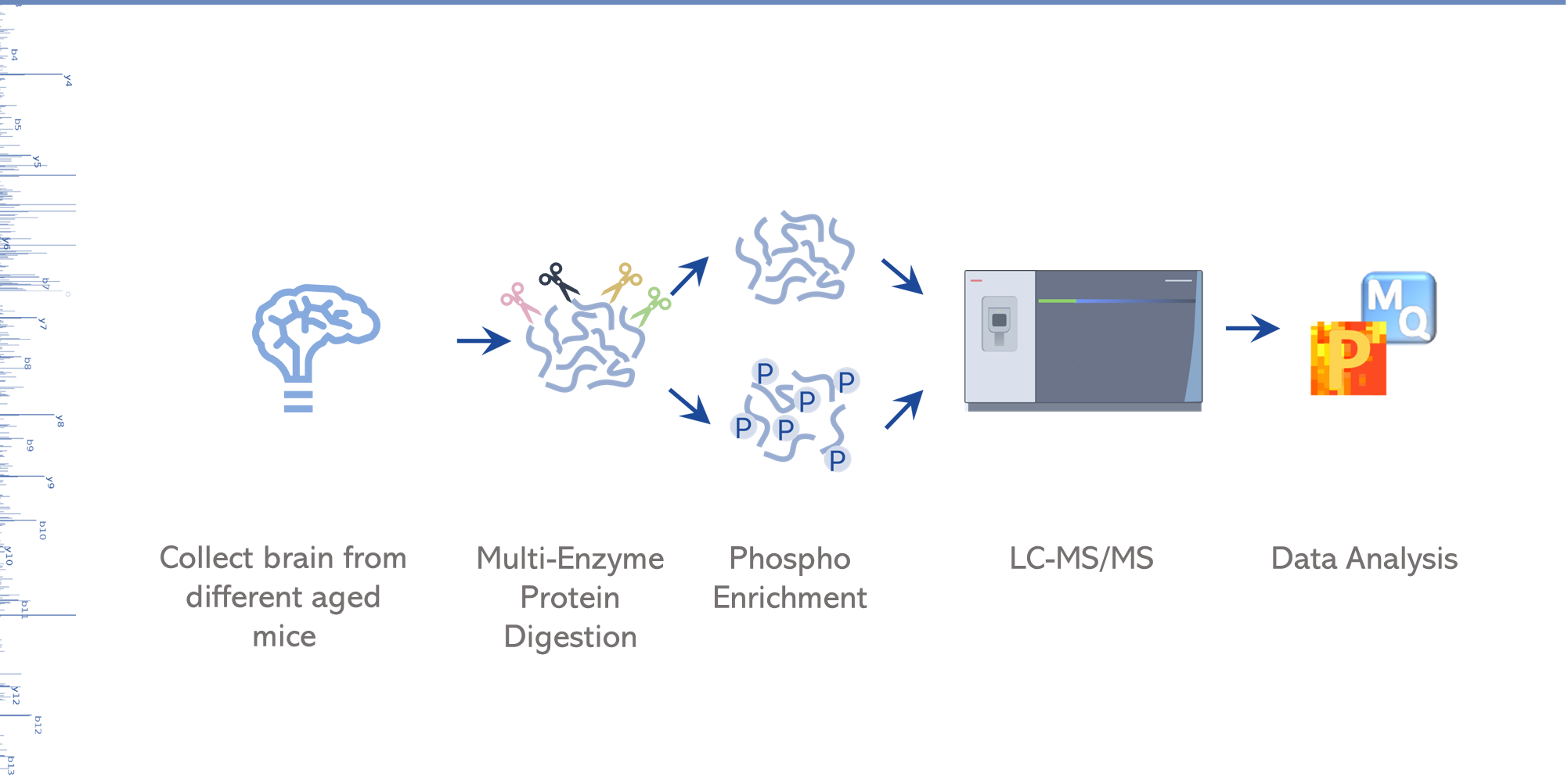 9-12-Month-old mice
19-21-Month-old mice
3-4-Month-old mice
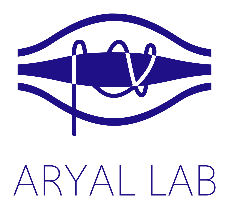 Aging induces the reorganization of tissue phosphoproteome
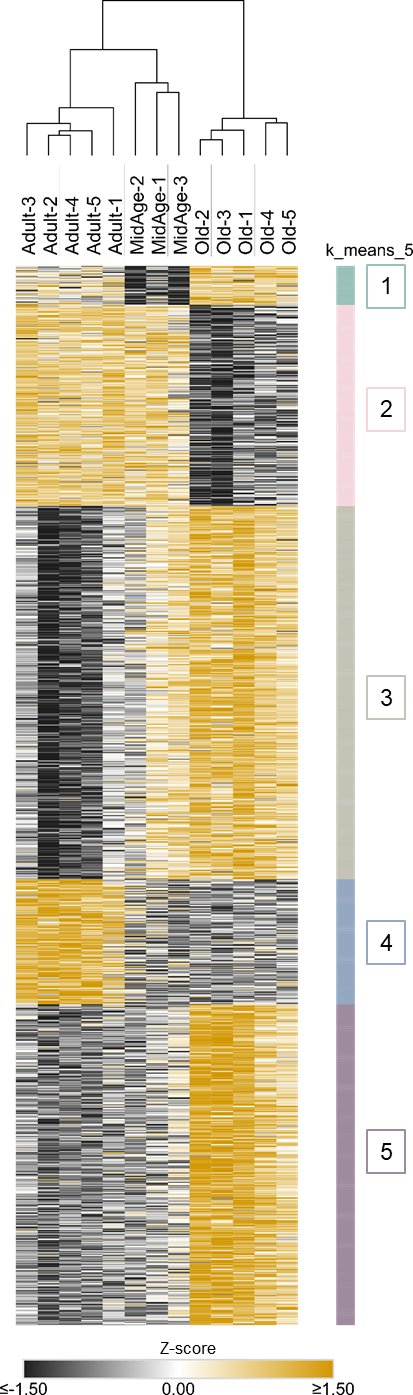 B.
A.
C.
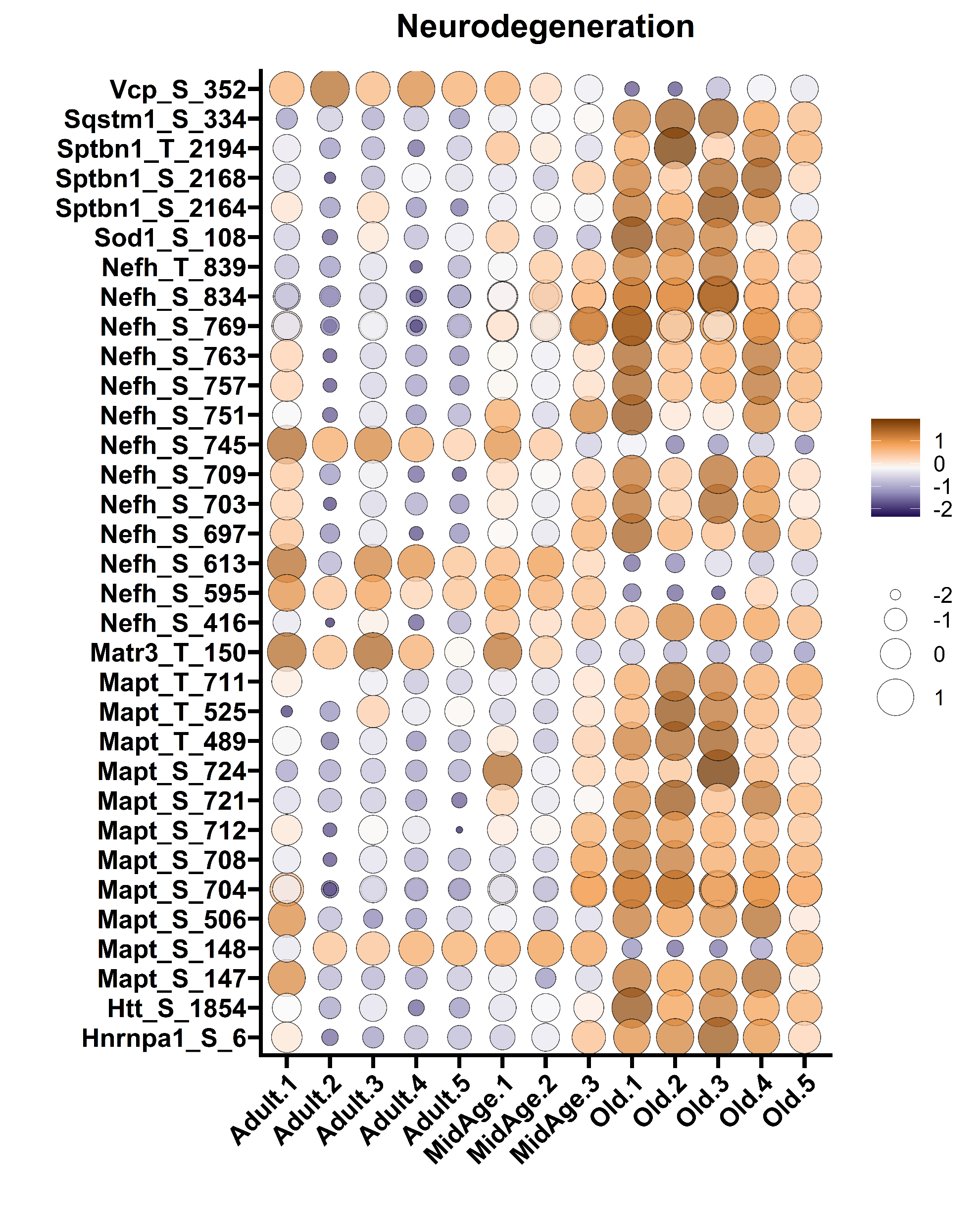 Pathways of Neurodegeneration
Synaptic vesicle cycle
Long-term potentiation
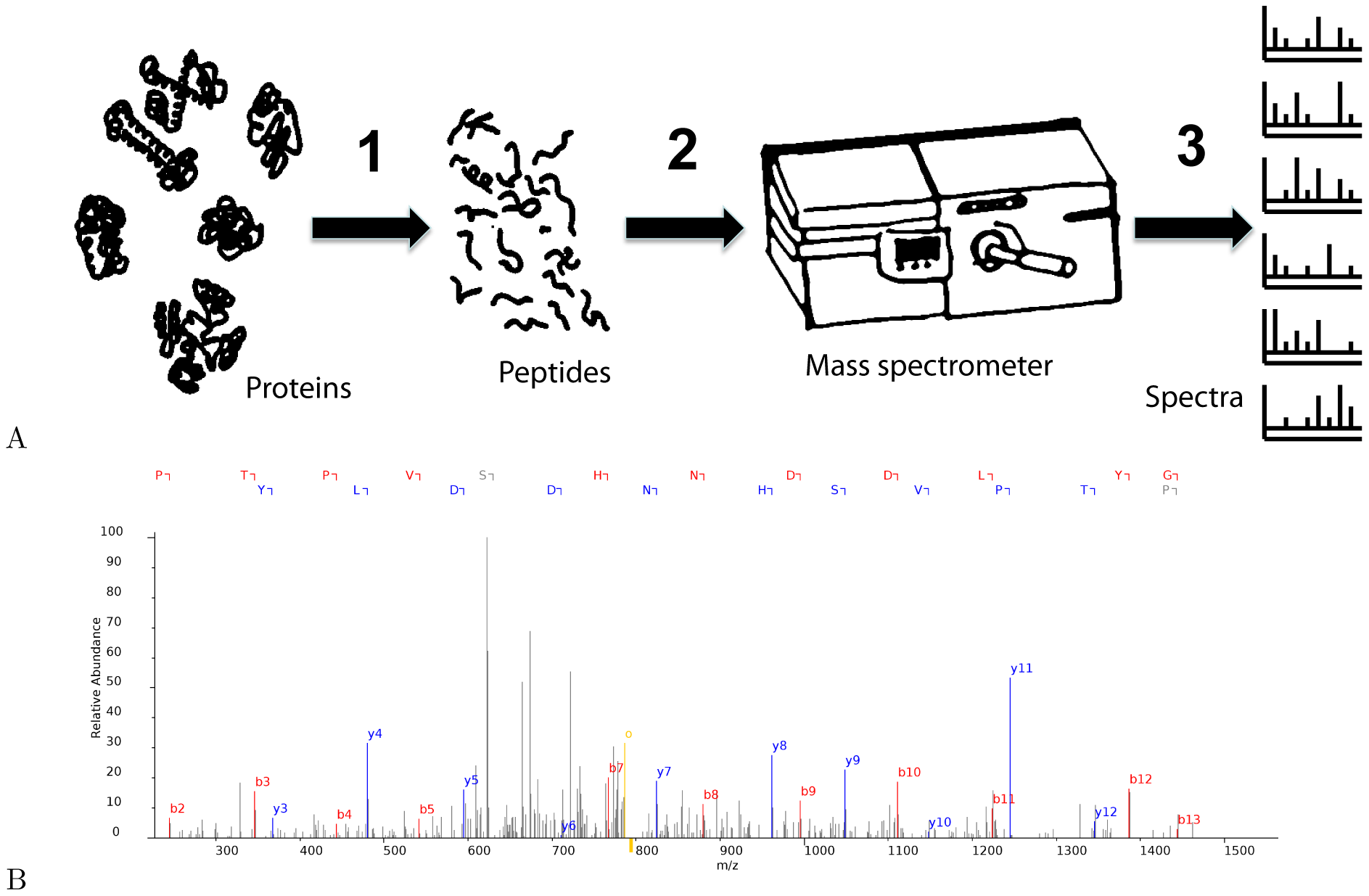 Glutamatergic synapse
Ras signaling pathway
3